МОУ «Ключевская средняя общеобразовательная школа  № 1» Ключевского района, Алтайского края
Кислород. Получение кислорода и его физические свойства
урок-презентация                        
по   химии 8 класс
учитель:   Видершпан И.П.
Цель
сформировать понятия кислород как атом и молекула;
изучить физические и химические свойства кислорода, нахождение его в природе; 
рассмотреть способы получения кислорода в лаборатории и промышленности;
способах собирания кислорода;
способствовать закреплению умения составлять уравнения реакций.
Общая характеристика
Химический знак                                Х.Э. – О
Относительная атомная масса       Аr(О) = 16
Химическая формула                        Х.Ф. -  О2
Относительная молекулярная масса     Мr(О2) = 32
Молярная масса                                 М(О2) = 32г/моль
В соединениях двухвалентный
                  I    II          I    II       VI II
                  Н2О       Na2O      SO3
Нахождение кислорода в природе
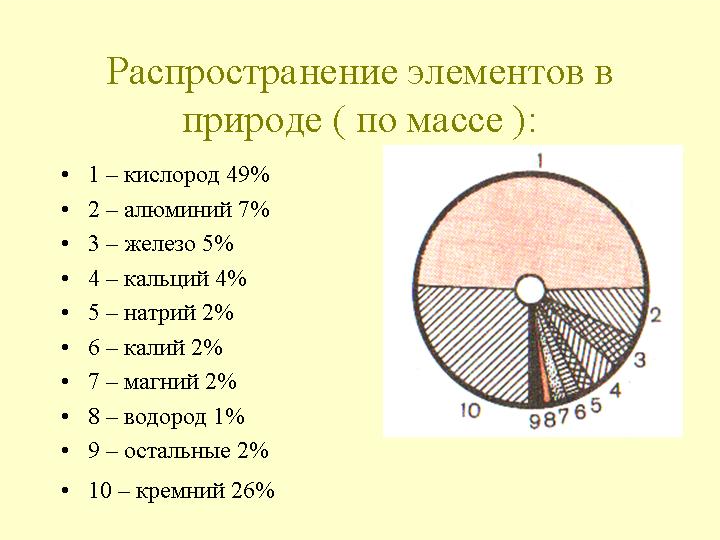 Кислород - самый распространенный элемент в земной коре.
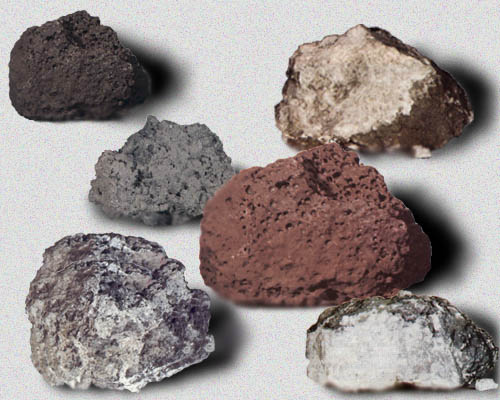 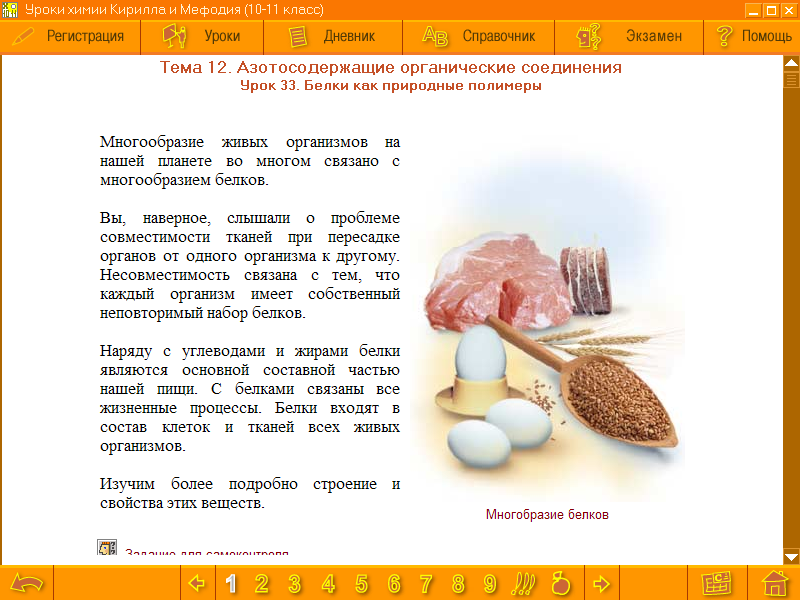 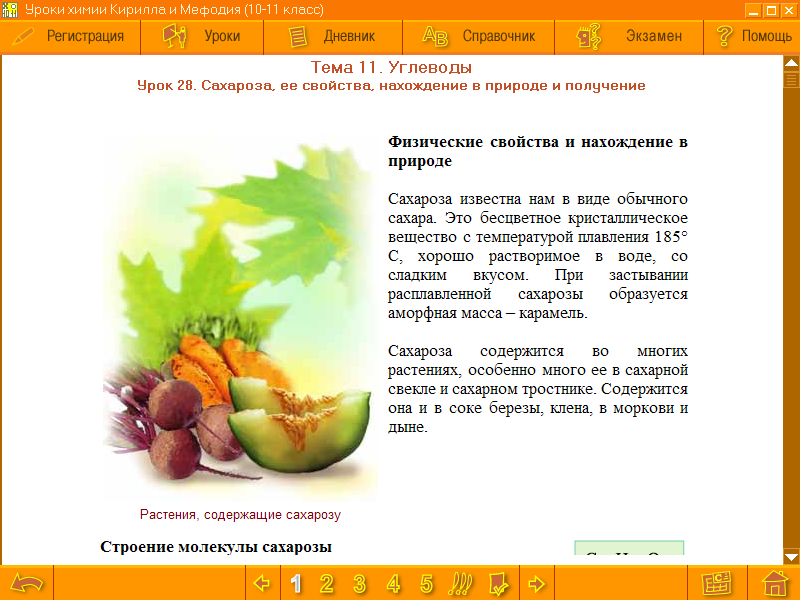 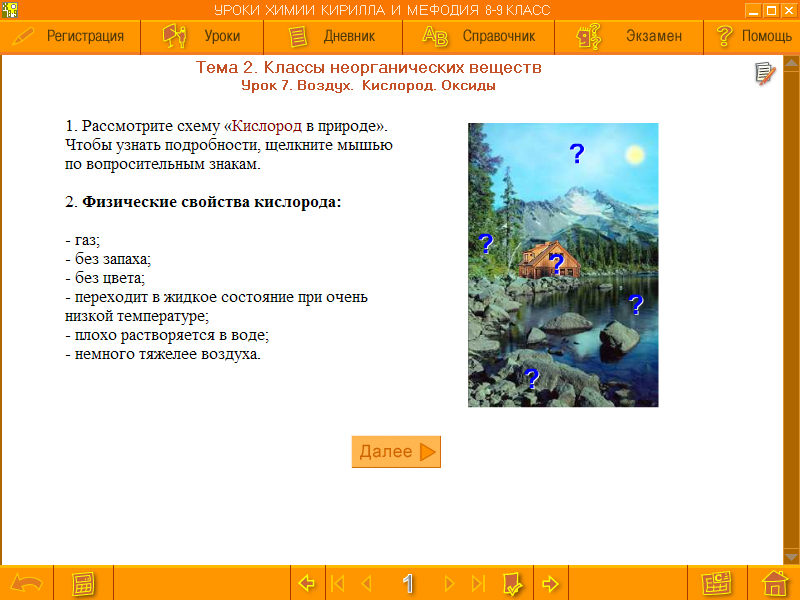 в 100  V H2O растворяется 3 V O2 (н.у.);
 tкип = -183С;
Мr (О2) = 32 
 d по воздуху (О2) = 32 = 1,1
                                      29
При давлении 760 мм. рт.ст. и
 температуре –183 С кислород сжижается
Получение кислорода
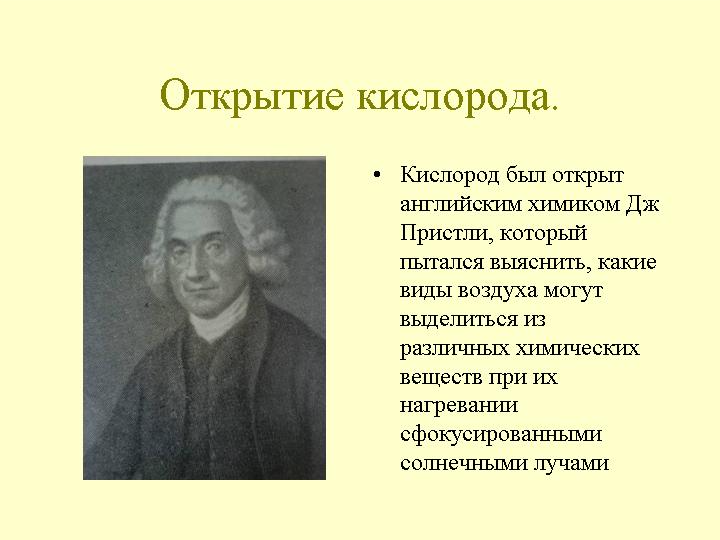 2 HgO  =  2Hg    +    O2 
               оксид          ртуть          кислород
               ртути
Получение кислорода
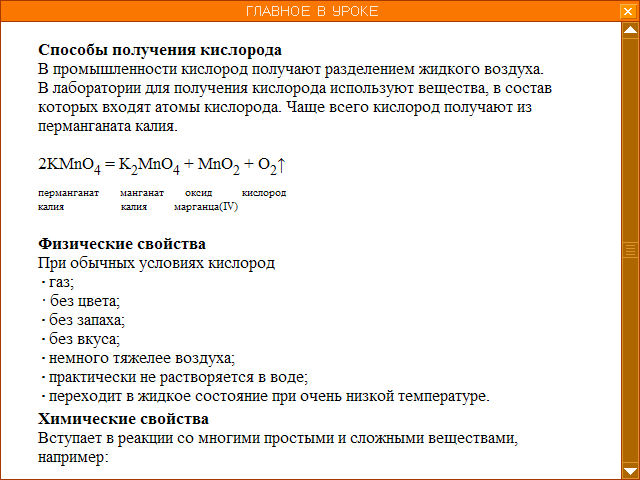 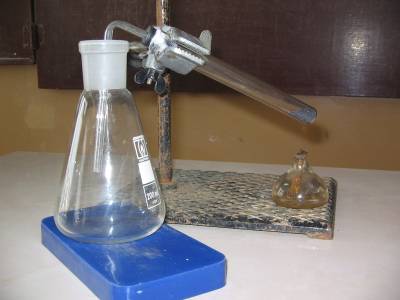 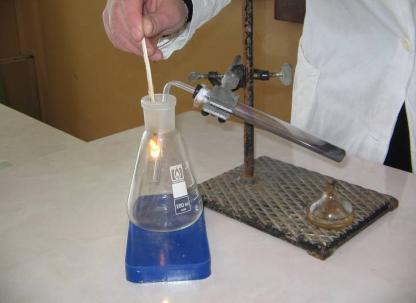 Проверка собравшегося                                                                             
                           кислорода
Нагревание     2KMnO4
Собирание кислорода
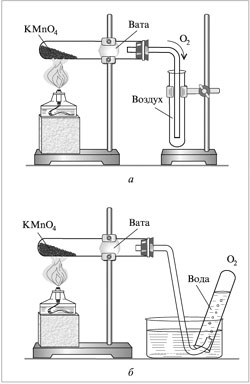 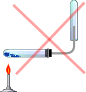 MnO2
  2 Н2О2   ---------->  2 Н2О   +   О2↑
пероксид                    вода      кислород
водорода
MnO2
2КСlО3   ----------->  2КСl   +  3O2↑
 хлорат                    хлорид     кислород
 калия                       калия
Вещества, которые ускоряют химическую реакцию, но сами при этом не расходуются  - катализаторы
Получение кислорода в промышленности из воздуха
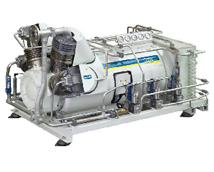 t(О2)= -1830С
t(N2)= -1960С
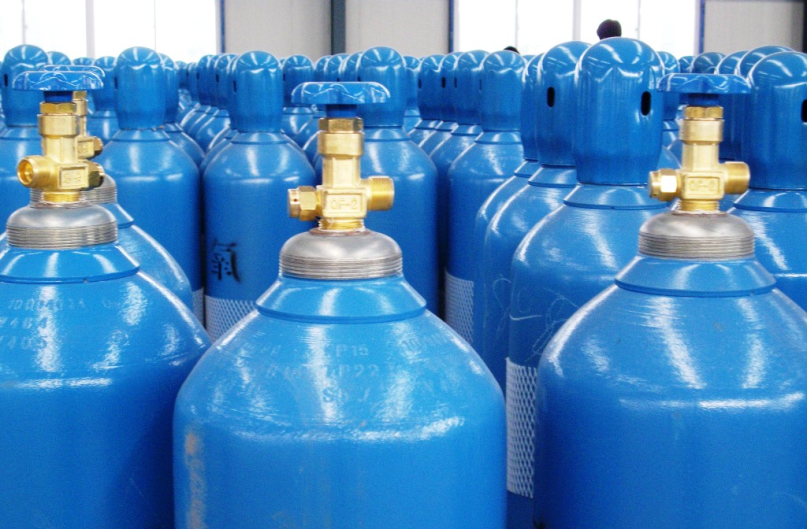 Закрепление
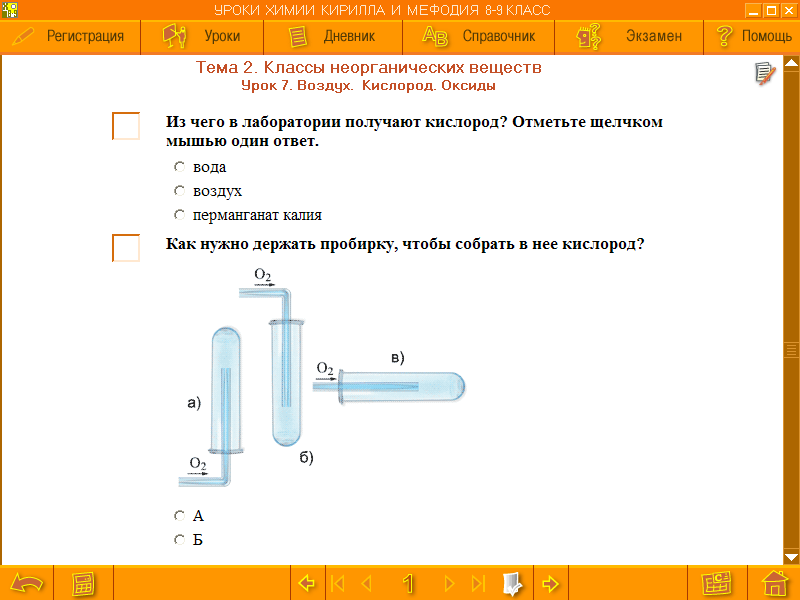 Домашнее задание
П.19 
Стр.59 № 2-3

             Желаю успехов 
         Желаю успехов                   
 Желаю успехов